أَدَواتُ الرَّبط
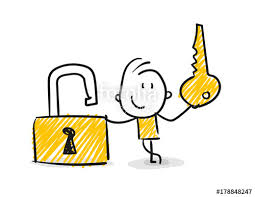 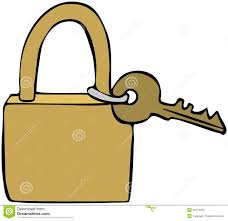 وَ
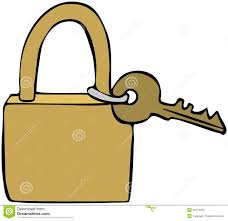 ثُمَّ
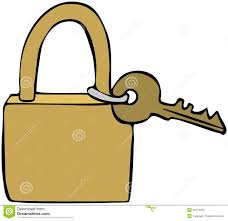 لِذلكَ
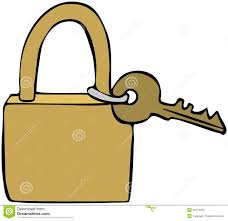 كَذلِكَ
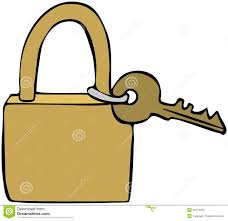 لِأَنَّ
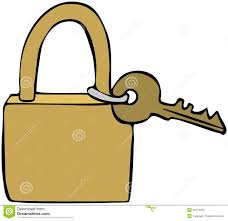 لَمّا
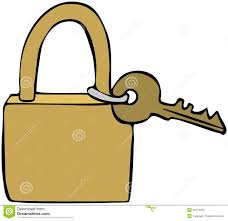 لِهذا
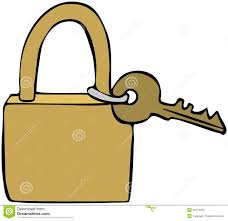 فـَ
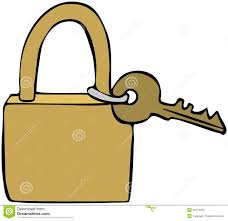 بَيْنَما
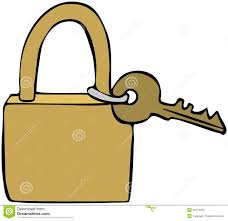 بِسبب
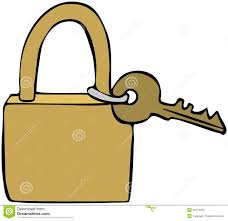 لكِن
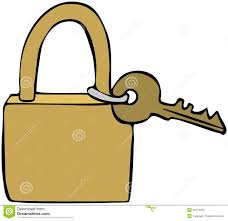 أَو